Journée noël des 6°B
Happy Christmas
Feliz Navidad
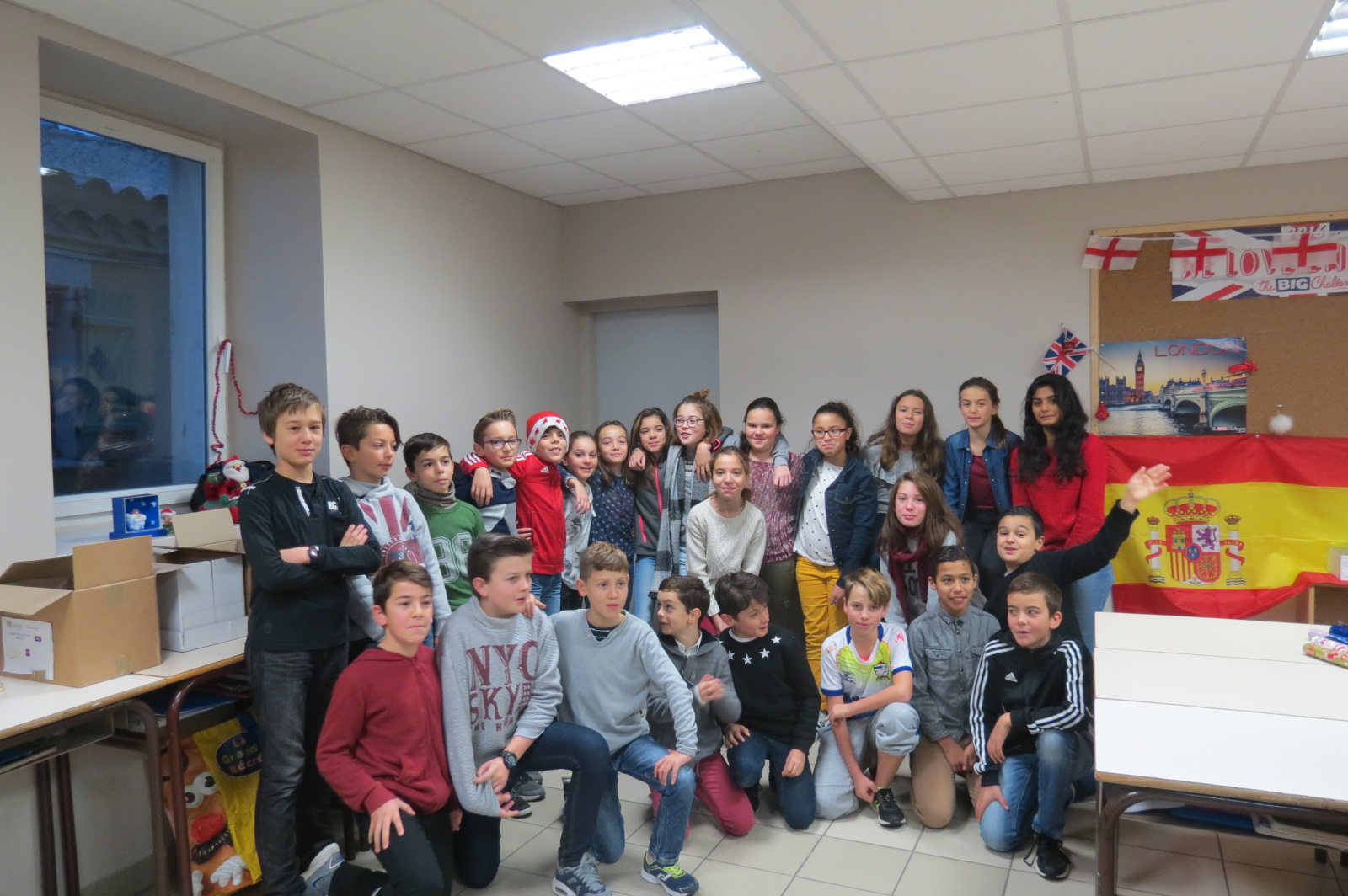 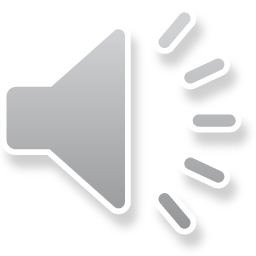 Manon & Lily
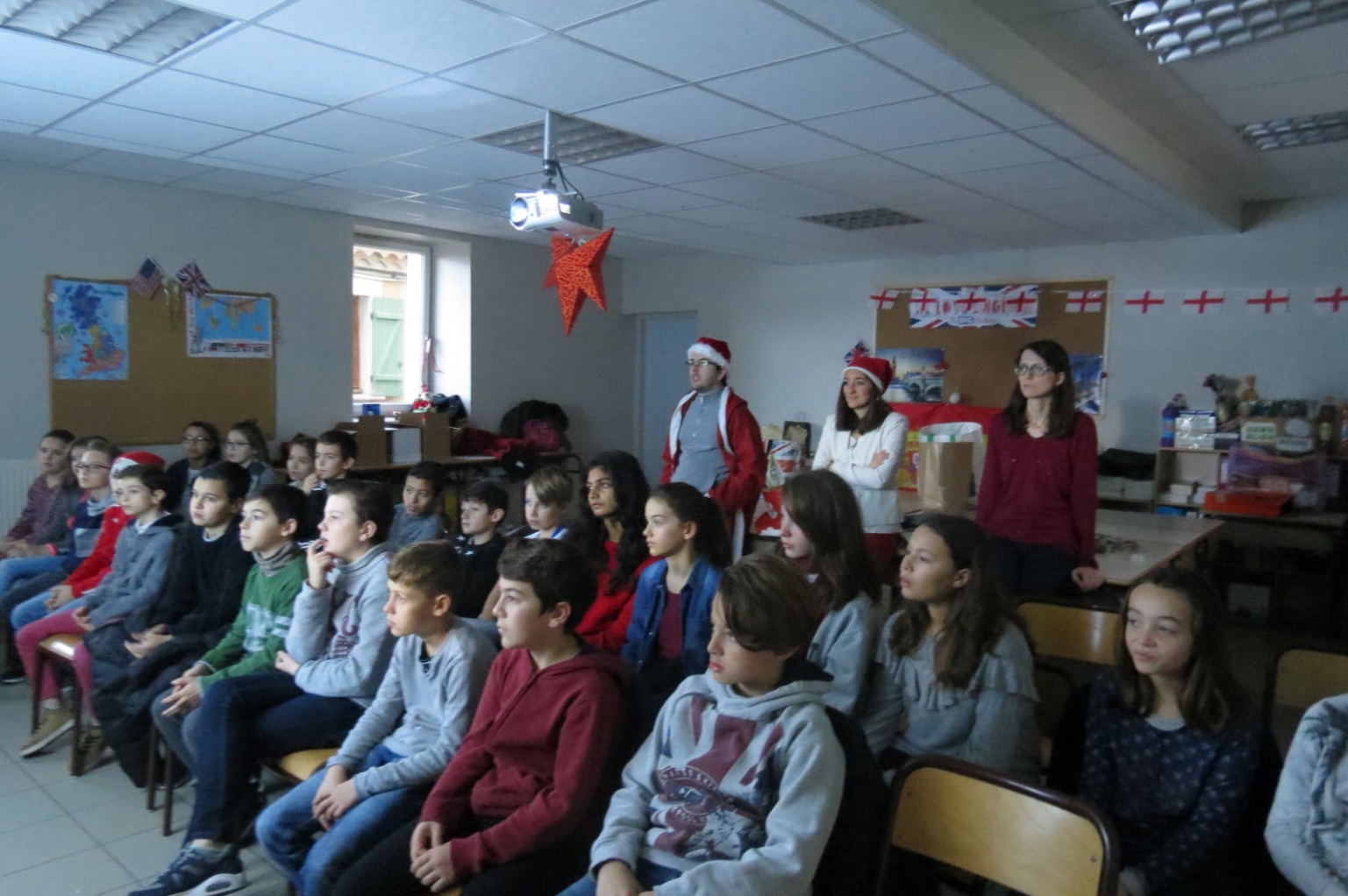 Exposé d’eric sur noël au canada
Eric nous a fait un exposé sur son pays natal.
Il y a vécu plusieurs annéés . Il nous a aussi expliqué comment Noël se passe au Canada .
Manon & Lily
Nous avons fait des cartes en anglais et espagnol
pour les professeurs, nos amis, notre famille.
Atelier cartes avec mme mourre
Manon & Lily
Moment crackers
Pour les crackers :
Prendre 3 rouleaux de papier toilette, papier cadeaux , friandises, pétards, ruban, chapeau en papier, virelangues ou blagues.
Manon & Lily
Echange de cadeaux entre eleves et professeurs .
Chacun a fait une carte et / ou un cracker pour tous les  professeurs et les  directeurs
Manon & Lily